Biztonság és GDPR
kancellar.hu
2017.
Érzet vs. Modell
kancellar.hu
AZ INFORMATIKAI BIZTONSAG SZAKÉRTŐJE
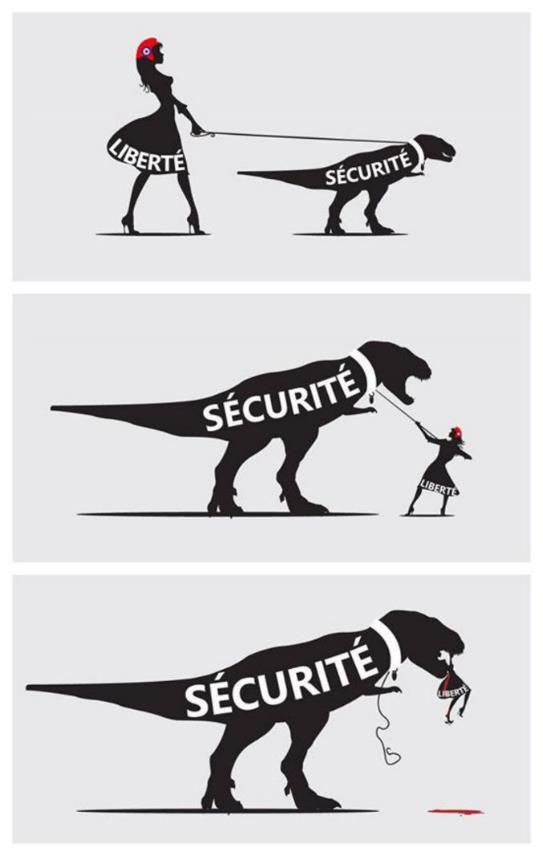 A kompromisszumok változtatják a valóságunkat.
[Speaker Notes: A kompromisszumok mindig a stakeholderek-hez kötöttek.

Fontos, hogy megtaláljuk azokat a modelleket, amik működnek. A modelleket folyamatosan javítgatni kell. A valóság is változik manapság- lehet, hogy nem is érjük utol, de törekedni kell rá, hogy megtaláljuk a megfelelő modellt.

Erre vannak a tanácsadó cégek.  segítenek a modellt közelíteni a szubjektív valóságunkhoz.]
Mire figyeljünk?
kancellar.hu
AZ INFORMATIKAI BIZTONSAG SZAKÉRTŐJE
A biztonság nem csak a valóságról szól, hanem az érzésről ÉS a valóságról.
Ha az érzéseink közel megegyeznek a valósággal, akkor jobb biztonsági kompromisszumokat fogunk tudni hozni.
[Speaker Notes: Technológiai védelem – logikai – adminisztratív védelem

A védelem arányos legyen a védendő adatokkal.

Security, mint állandó projekt – nem lehet egyszer letudni]
GDPR -Mennyi időnk van?
kancellar.hu
AZ INFORMATIKAI BIZTONSAG SZAKÉRTŐJE
2018. május 25.
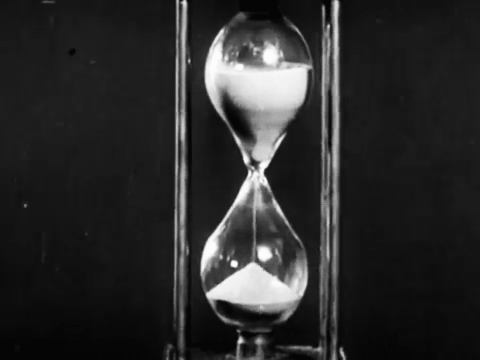 [Speaker Notes: bemutatni, hogy nem rövid a folyamat, hagytak rá időt, számon fogják kérni]
Mennyi ideig tart?
kancellar.hu
AZ INFORMATIKAI BIZTONSAG SZAKÉRTŐJE
[Speaker Notes: Saját módszertan alapján, függ a szervezet folyamataitól]
Kinek a felelőssége?
kancellar.hu
AZ INFORMATIKAI BIZTONSAG SZAKÉRTŐJE
Az adatkezelő felelőssége a GDPR konform működés!
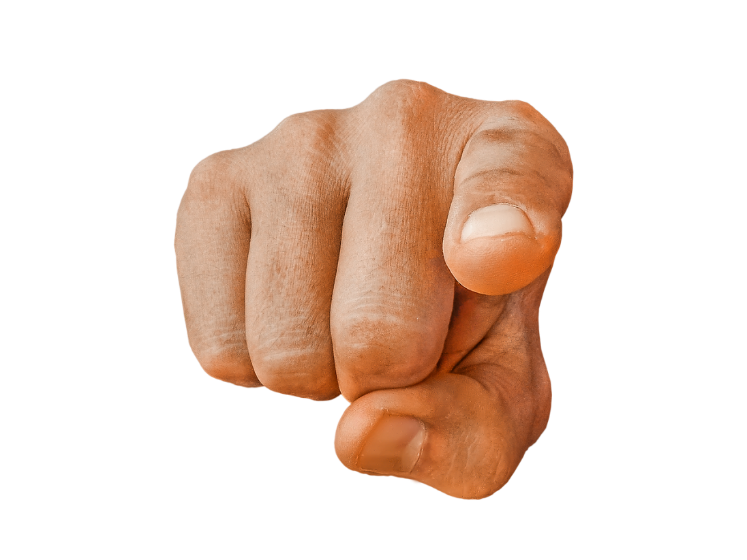 [Speaker Notes: A szervezet a felelős, nem lehet lepasszolni a felelősséget!]
Felkészülés
kancellar.hu
AZ INFORMATIKAI BIZTONSAG SZAKÉRTŐJE
[Speaker Notes: A 12 lépés röviden, sok a teendő már csak a felkészülés során is]
Hogyan kezdjük el?
kancellar.hu
AZ INFORMATIKAI BIZTONSAG SZAKÉRTŐJE
[Speaker Notes: + alap az, hogy ismerjük meg a szervezet működését.]
Adatvagyonleltár
kancellar.hu
AZ INFORMATIKAI BIZTONSAG SZAKÉRTŐJE
[Speaker Notes: Miért fontos, tovább mutat, mint GDPR megfelelés]
Adattérkép
kancellar.hu
AZ INFORMATIKAI BIZTONSAG SZAKÉRTŐJE
[Speaker Notes: „dinamikus” bemutatja az adatok workflowját]
GAP analízis
kancellar.hu
AZ INFORMATIKAI BIZTONSAG SZAKÉRTŐJE
Adattérkép vs. GDPR
A jogi és technológiai megfelelőségek vizsgálata
A cselekvési terv alapja!
[Speaker Notes: Miért fontos?]
Megfelelés
kancellar.hu
AZ INFORMATIKAI BIZTONSAG SZAKÉRTŐJE
[Speaker Notes: Összetett feladat, sok idő, haladni kell, mert az audit nem hozza magával a teljes megfelelést.]
Kancellar.hu módszertana
kancellar.hu
AZ INFORMATIKAI BIZTONSAG SZAKÉRTŐJE
Miben segítünk?
kancellar.hu
AZ INFORMATIKAI BIZTONSAG SZAKÉRTŐJE
[Speaker Notes: Hangsúlyozni, hogy kell belsős erőforrás nagy mértékben?]
kancellar.hu
AZ INFORMATIKAI BIZTONSAG SZAKÉRTŐJE
Kancellar.hu előnyök
kancellar.hu
AZ INFORMATIKAI BIZTONSAG SZAKÉRTŐJE
Köszönjük a figyelmet!
Nyíri Tihamér – kiemelt ügyfélmenedzser
m: +36 30 445 5569
e: nyiri.tihamer@kancellar.hu